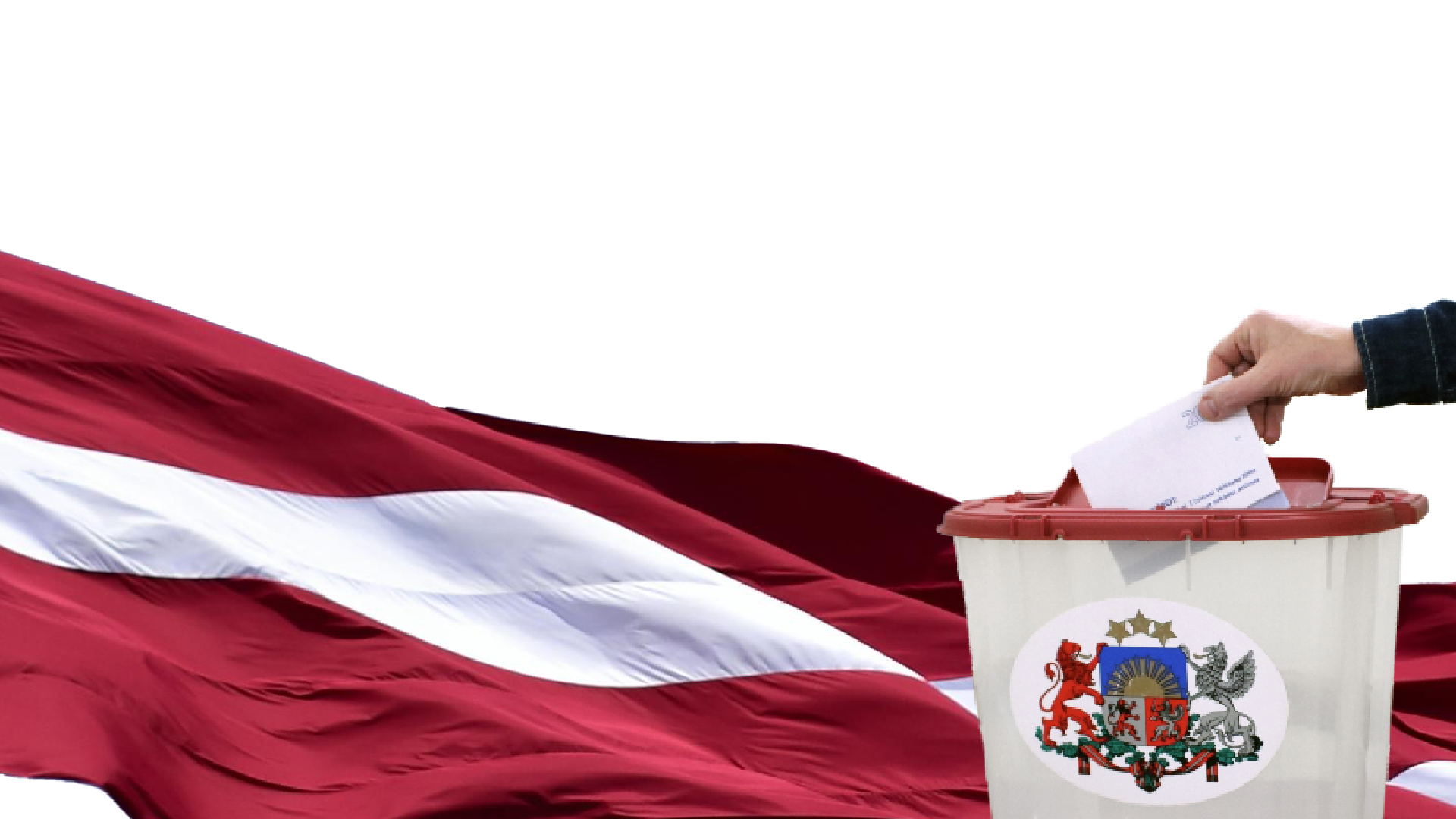 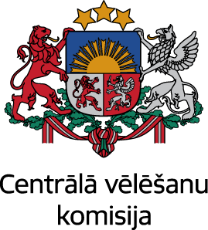 Pašvaldību vēlēšanas, balsojot pa pastu
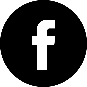 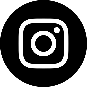 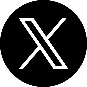 Balsot pa pastu var
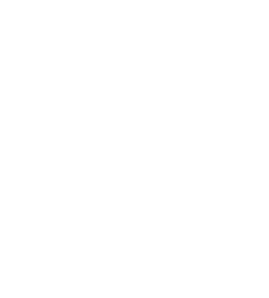 Tikai vēlētāji ārvalstīs.

Latvijas pilsonis, kurš vēlēšanu dienā sasniedzis 18 gadu vecumu, un kuram vismaz 90 dienas pirms vēlēšanu dienas ir deklarēta dzīvesvieta attiecīgajā pašvaldībā vai viņam tur pieder nekustamais īpašums
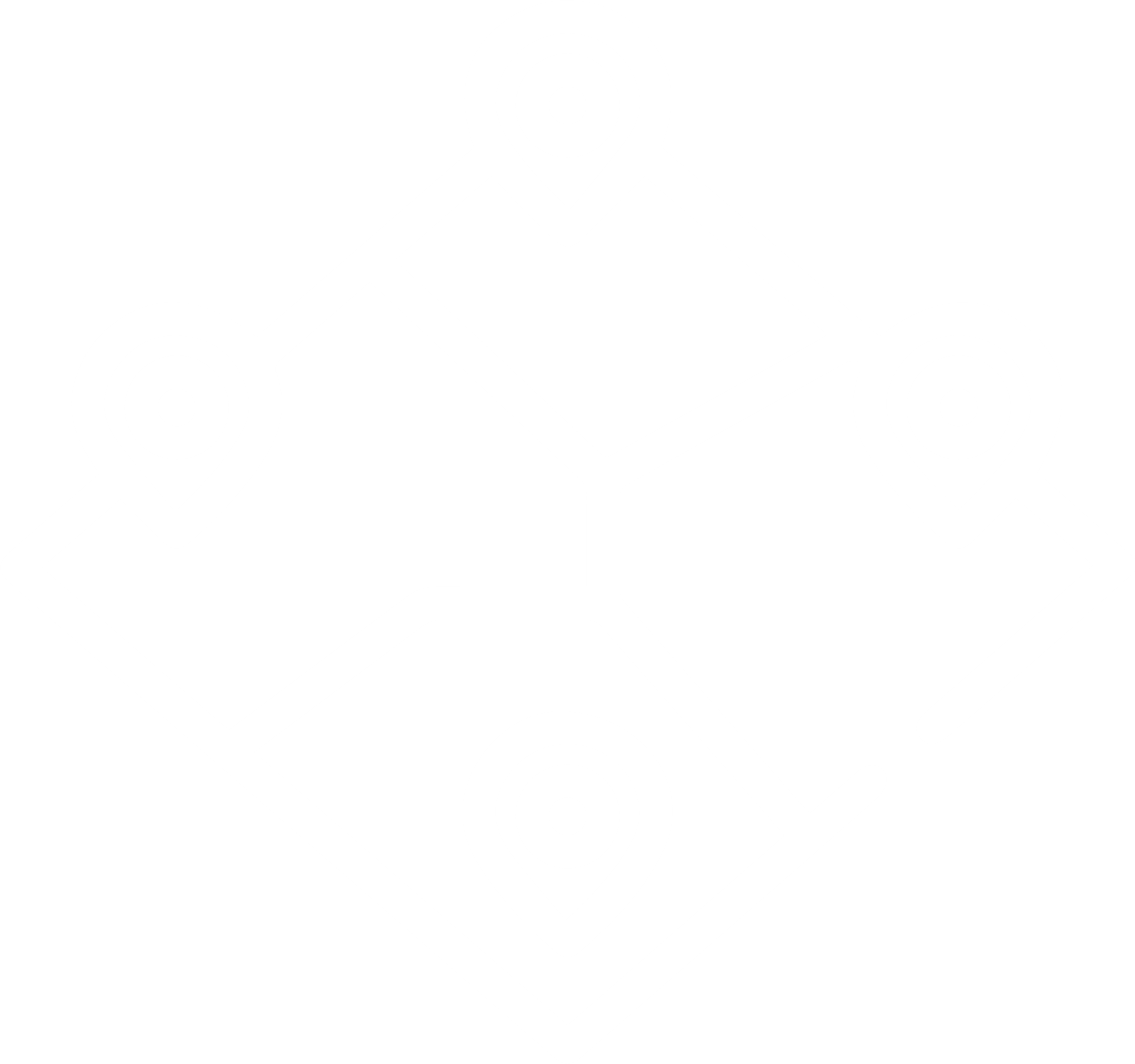 Pašvaldību vēlēšanas
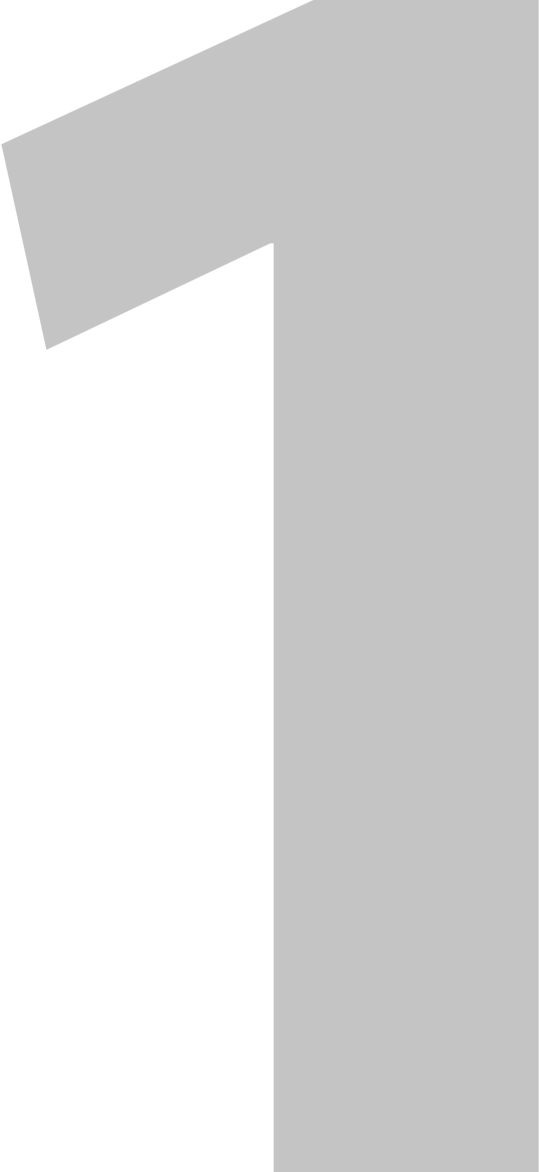 Lai balsotu pa pastu, nepieciešams:
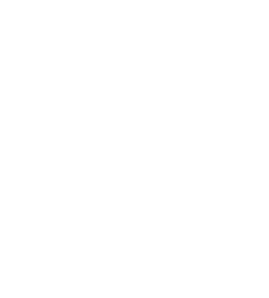 Piekļuve internetam

Autentifikācijas rīks: 
eID, eIDMobile, SmartID

Drukātājs vēlēšanu materiālu izdrukāšanai
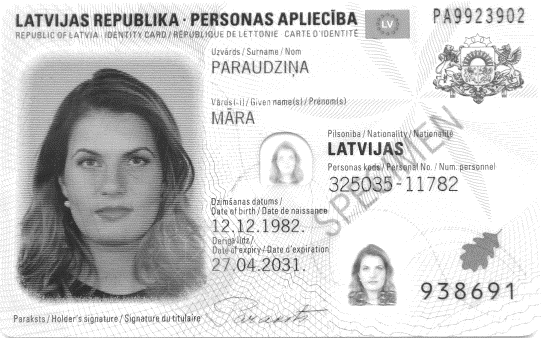 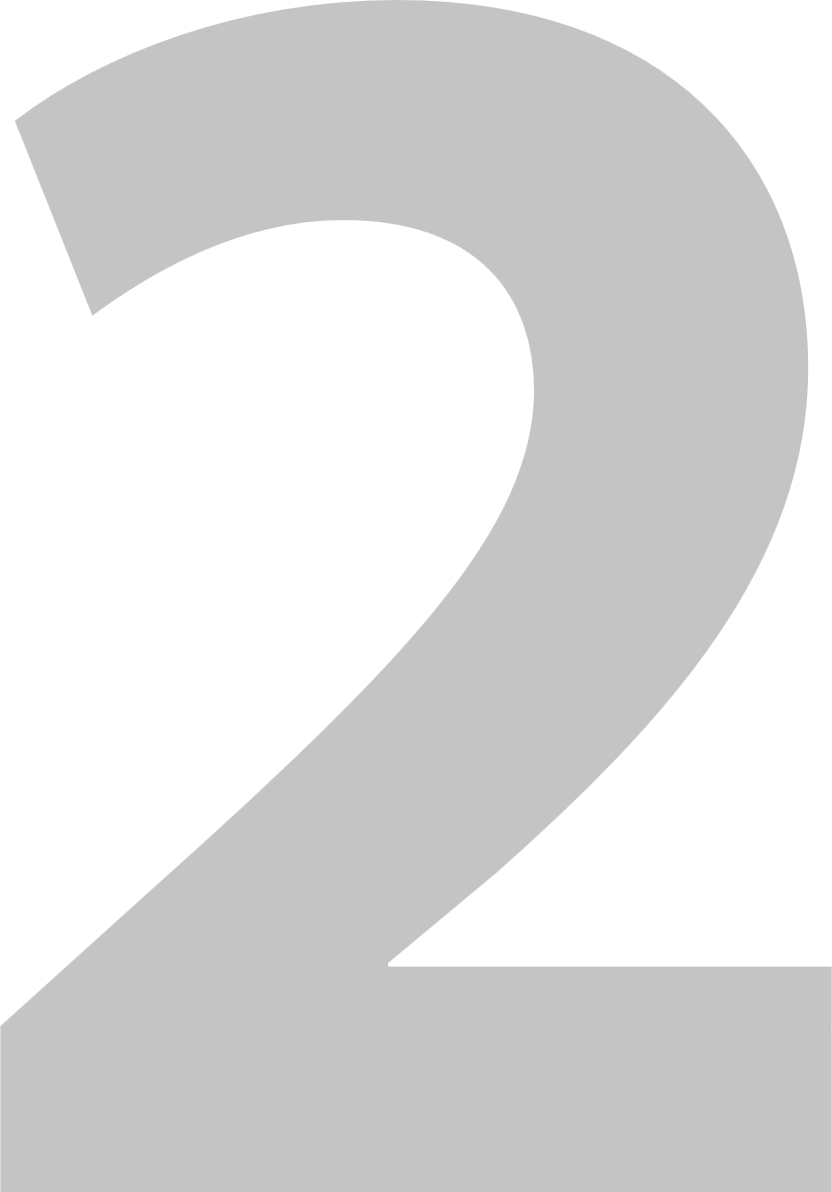 Lai balsotu pa pastu, nepieciešams:
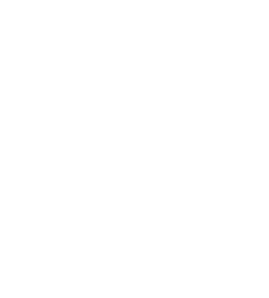 Divas vēlētāja izraudzītas aploksnes:
Vēlēšanu aploksne – vēlēšanu zīmes ievietošanai
Pasta aploksne – sūtīšanai pa pastu

Pastmarka – uz pasta aploksnes.
✉️
✉️
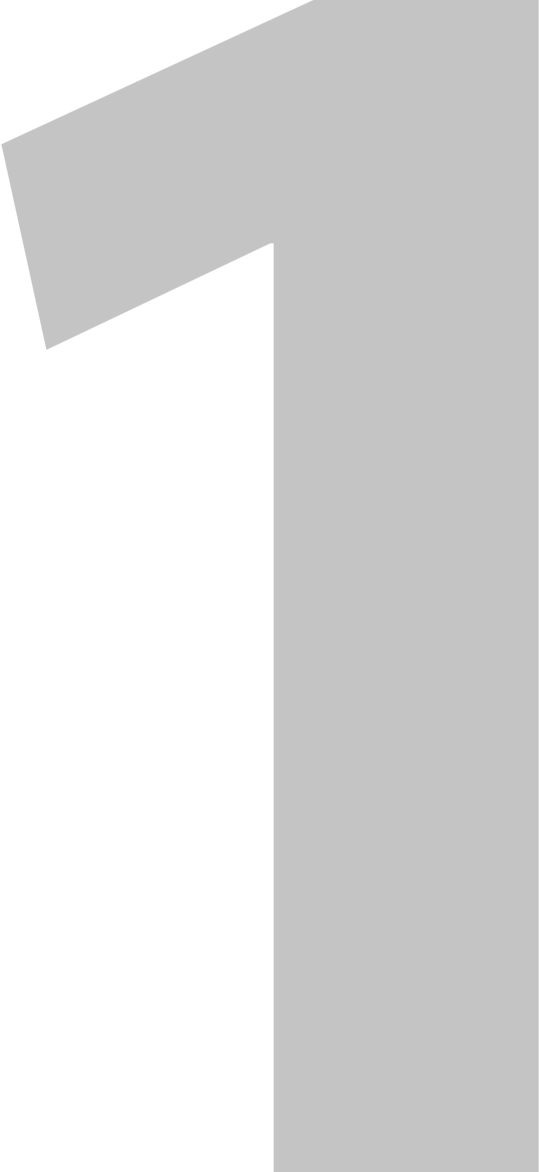 Kā pieteikties balsošanai
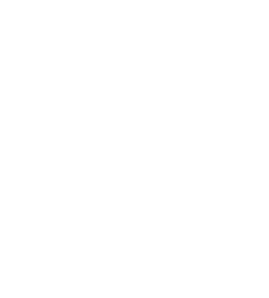 Pieteikšanās jāveic ne agrāk kā 18. aprīlī un ne vēlāk kā 30. maijā. 


Aicinām pieteikšanos veikt pēc iespējas ātrāk, uzreiz pēc 18. aprīļa, lai pasta sūtījums Latviju sasniedz noteiktajā laikā.
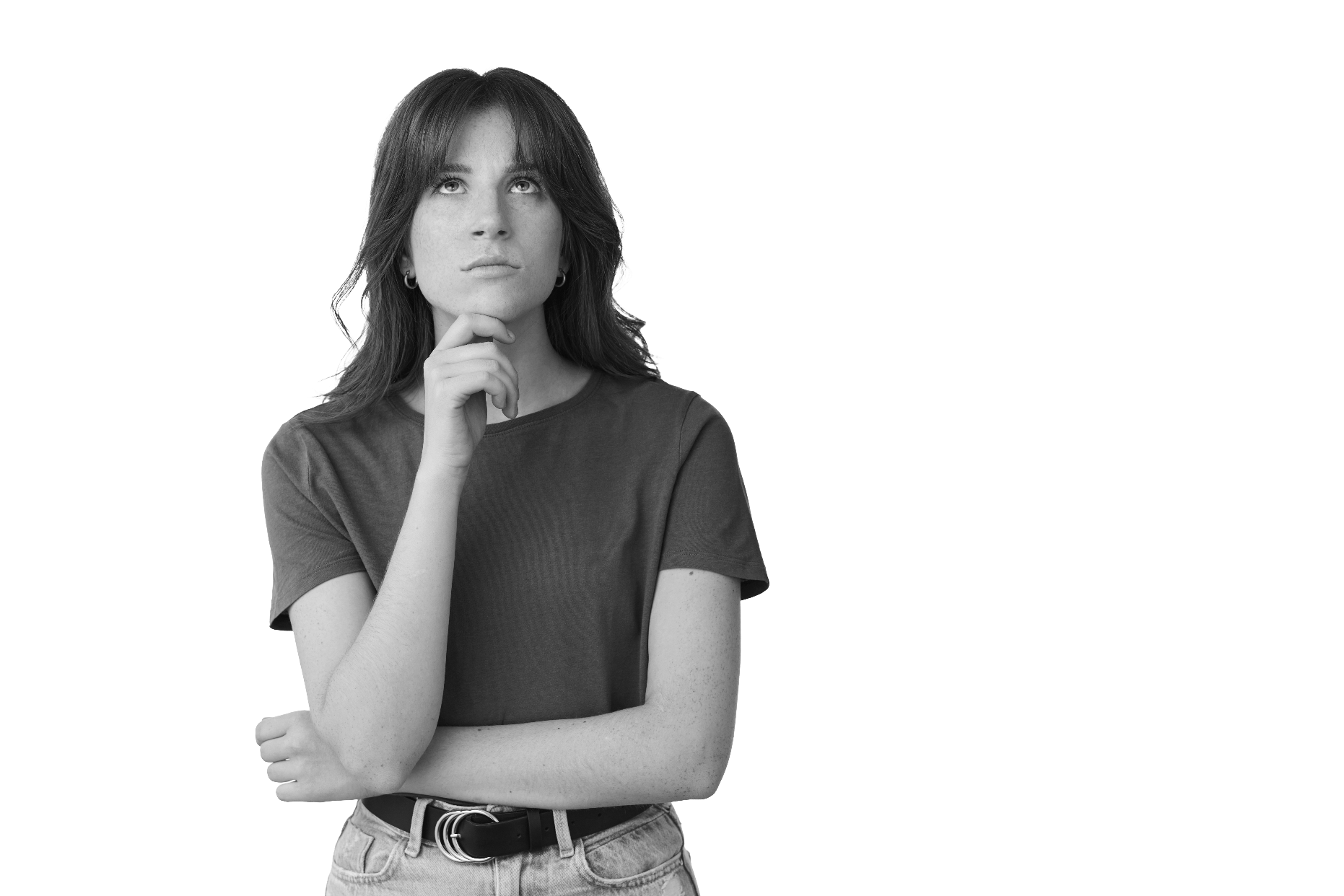 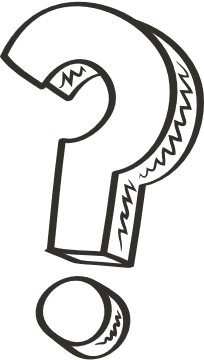 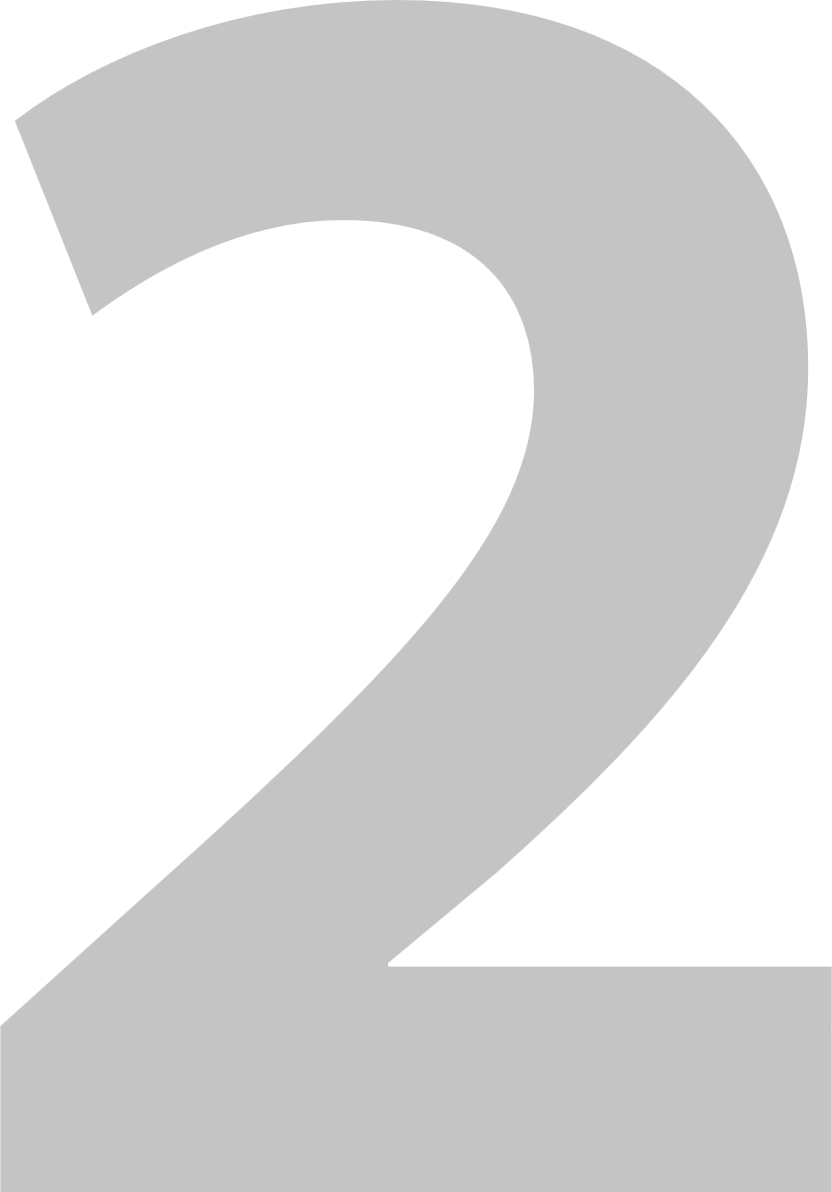 Kā pieteikties balsošanai
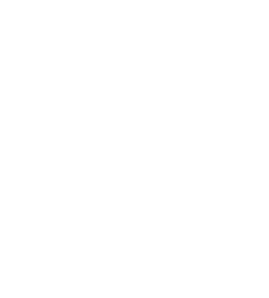 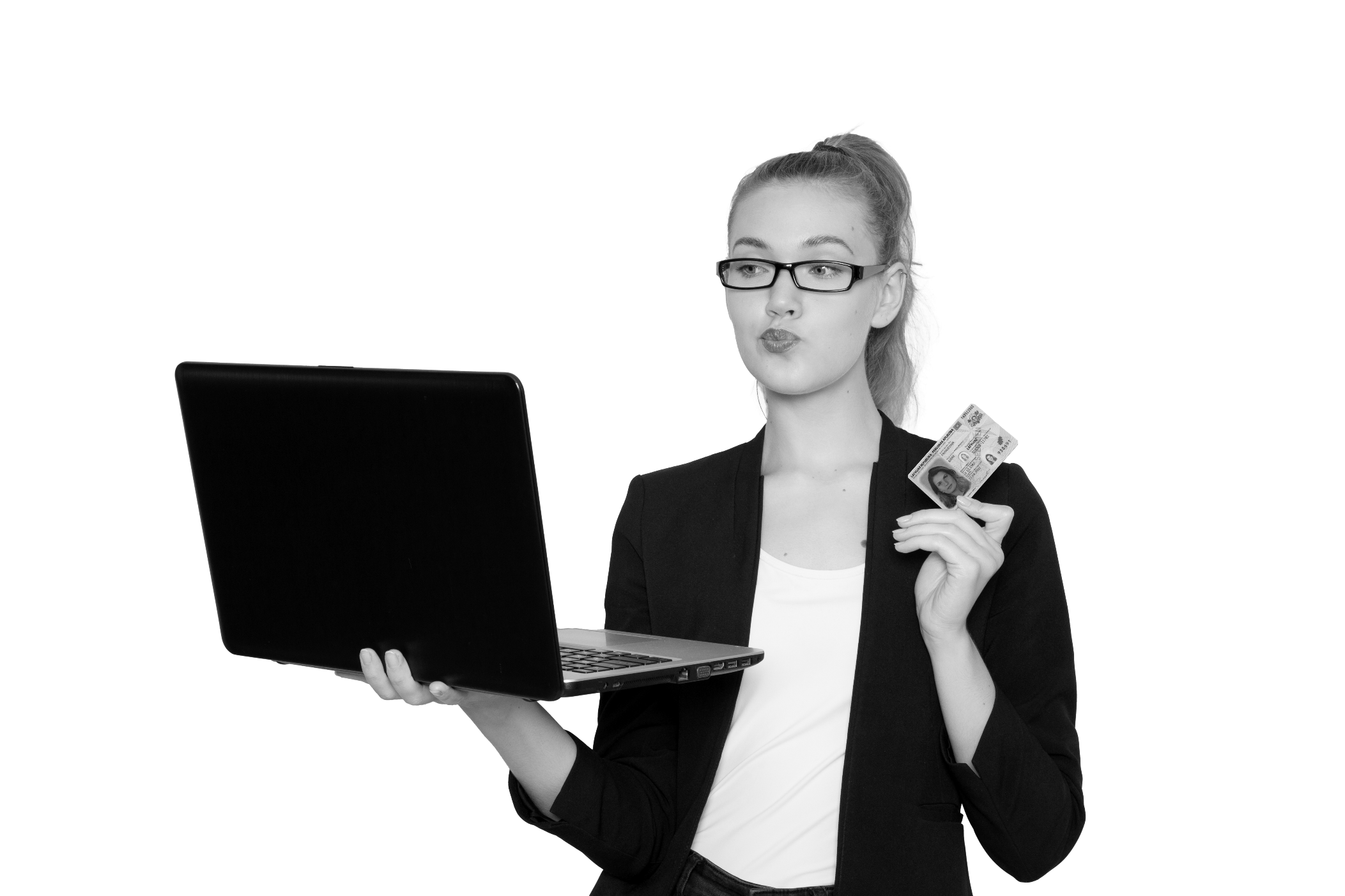 Pieteikšanās notiek vietnē Latvija.lv vai PMLP tīmekļvietnē e-pakalpojumā "Vēlētāju datu pārvaldība".

Pieteikšanās laikā jums būs jānorāda sava deklarētā dzīves vieta Latvijā vai īpašums Latvijā.
Pēc pieteikšanās būs pieejami materiāli:
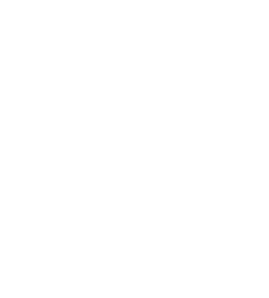 Visu kandidātu sarakstu vēlēšanu zīmes attiecīgajā pašvaldībā.
Apliecinājuma veidlapa par balsošanu personiski.
Balsošanas pamācība.
Informācija par ziņām, kas norādāmas uz pasta aploksnes.
Kārtas numurs pasta balsotāju sarakstā.
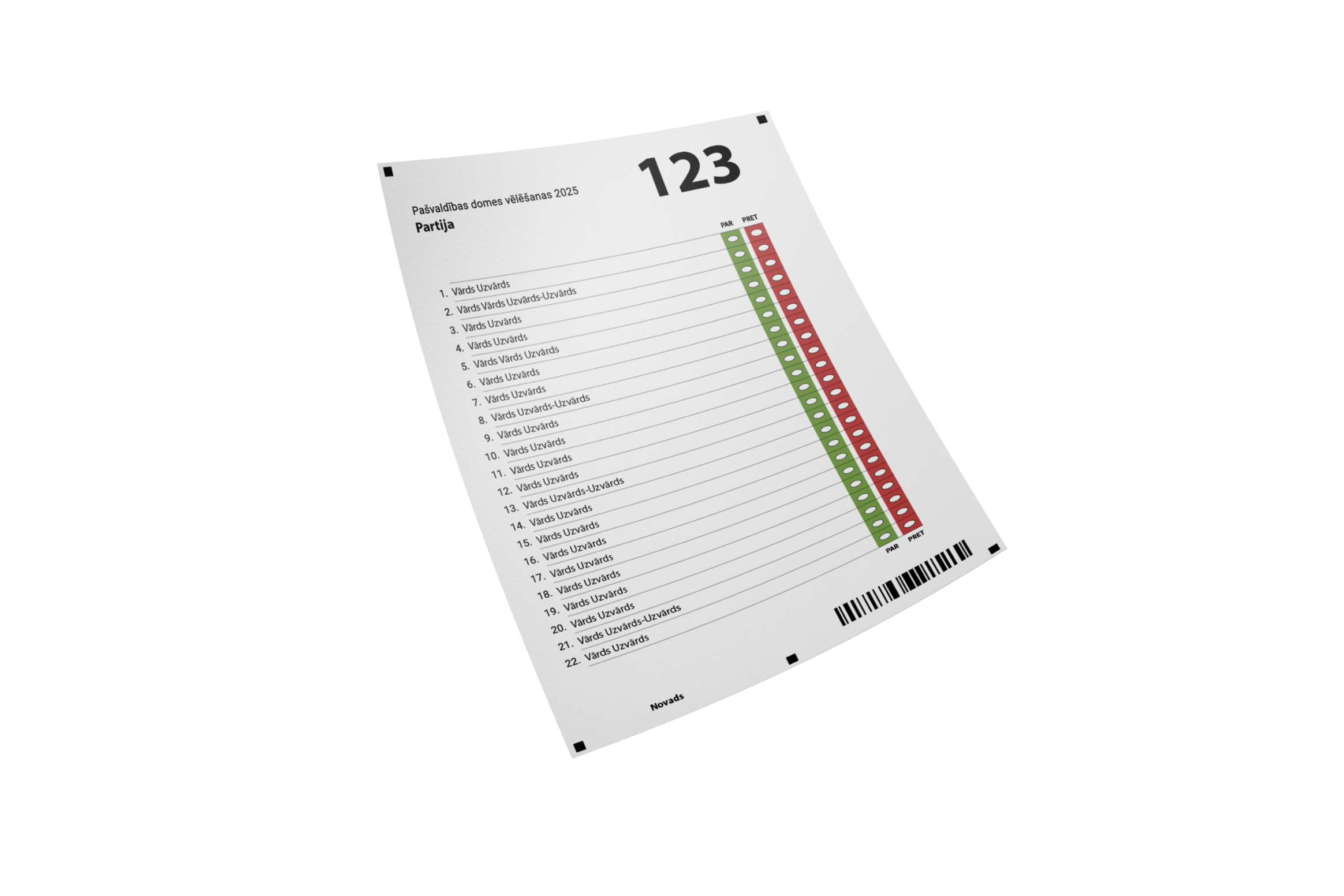 Vēlēšanu zīmēs var
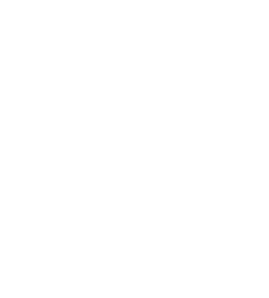 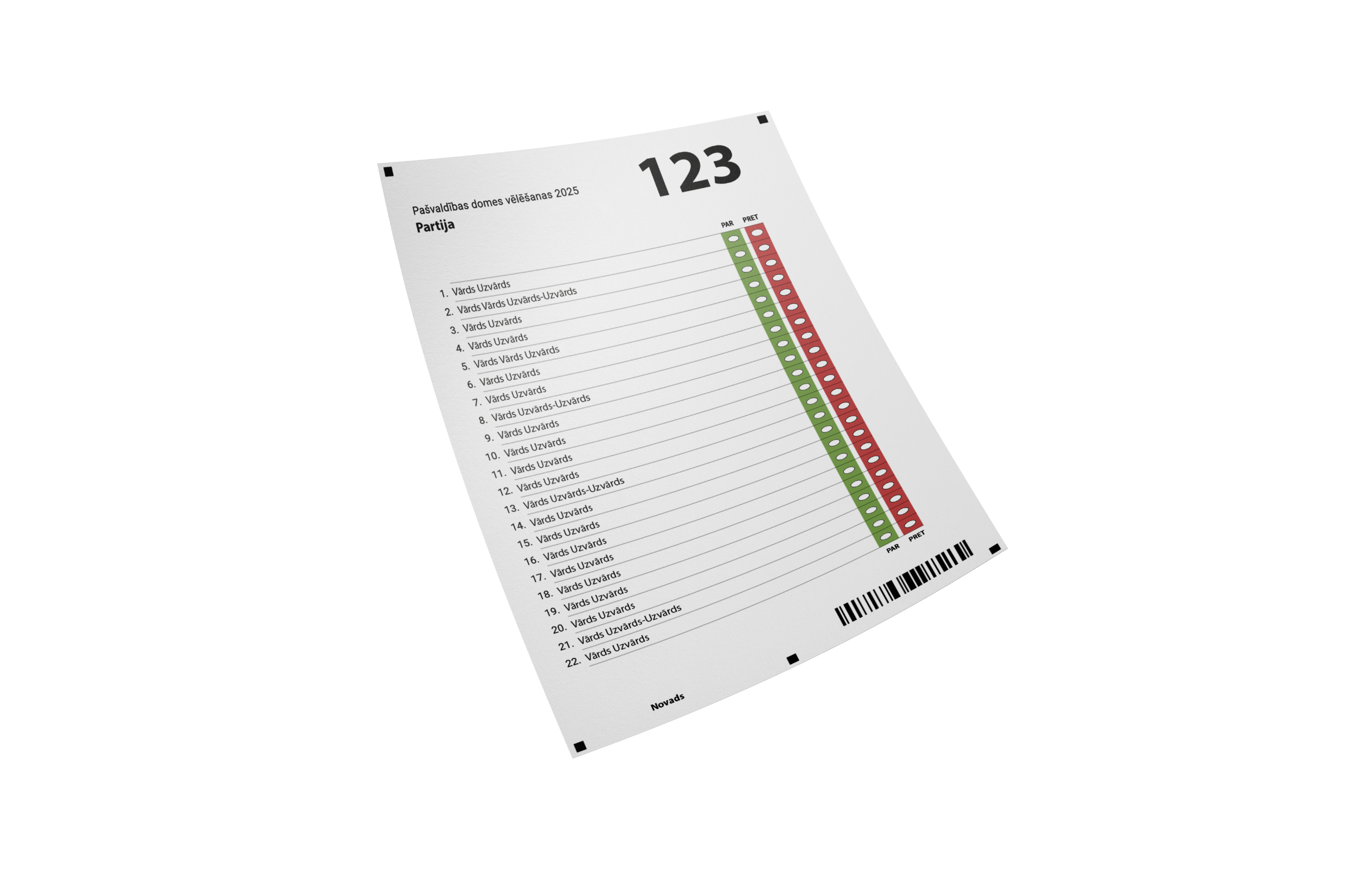 Aizkrāsot ovālu zaļajā lauciņā kandidātiem, kurus īpaši atbalsti
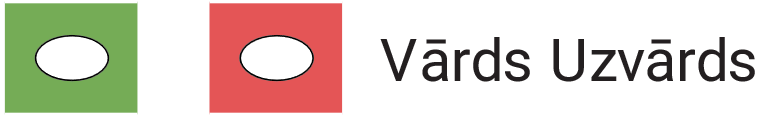 Aizkrāsot ovālu sarkanajā lauciņā, kurus neatbalsti
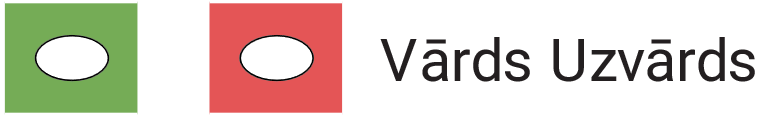 Atstāt vēlēšanu zīmi negrozītu
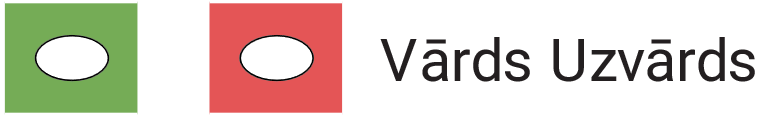 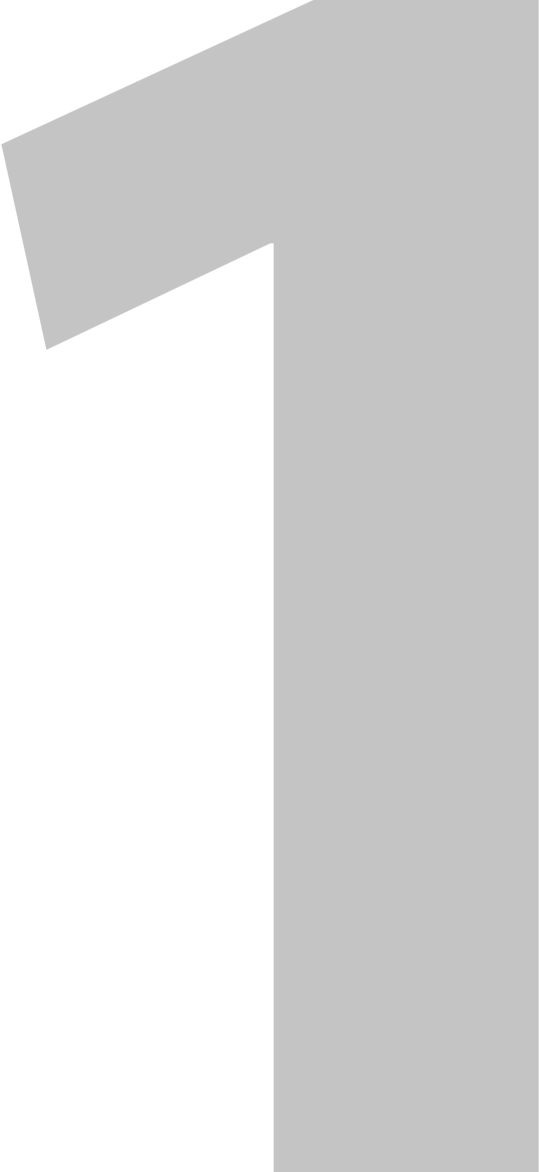 Kā nosūtāma vēlēšanu zīme uz Latviju
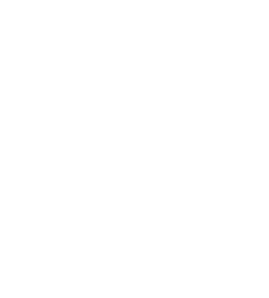 Ievietojiet izvēlēto vēlēšanu zīmi vēlēšanu aploksnē un aploksni aizlīmējiet

Aizlīmēto vēlēšanu aploksni kopā ar parakstīto apliecinājuma veidlapu ievietojiet pasta aploksnē.
📩
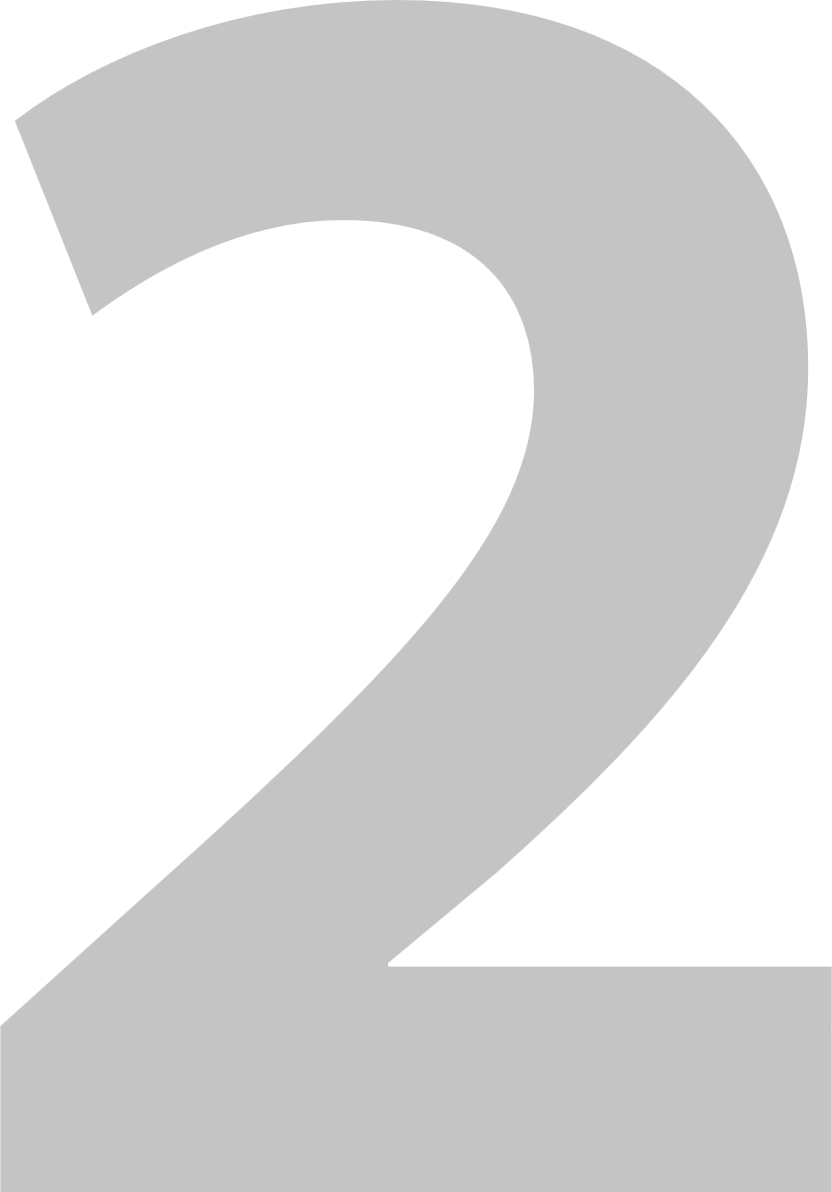 Kā nosūtāma vēlēšanu zīme uz Latviju
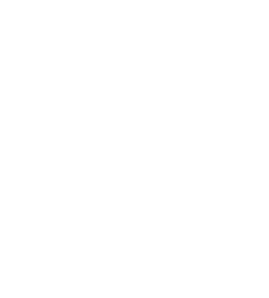 uz pasta aploksnes jānorāda:
Vēlētāja vārds un uzvārds.
Vēlētāja kārtas numurs pasta balsotāju sarakstā (saņemsiet pēc reģistrēšanās).
Norāde, ka sūtījumā ir vēlēšanu aploksne.
Izvēlētās pašvaldības Vēlēšanu komisijas adrese (būs pieejama reģistrējoties).
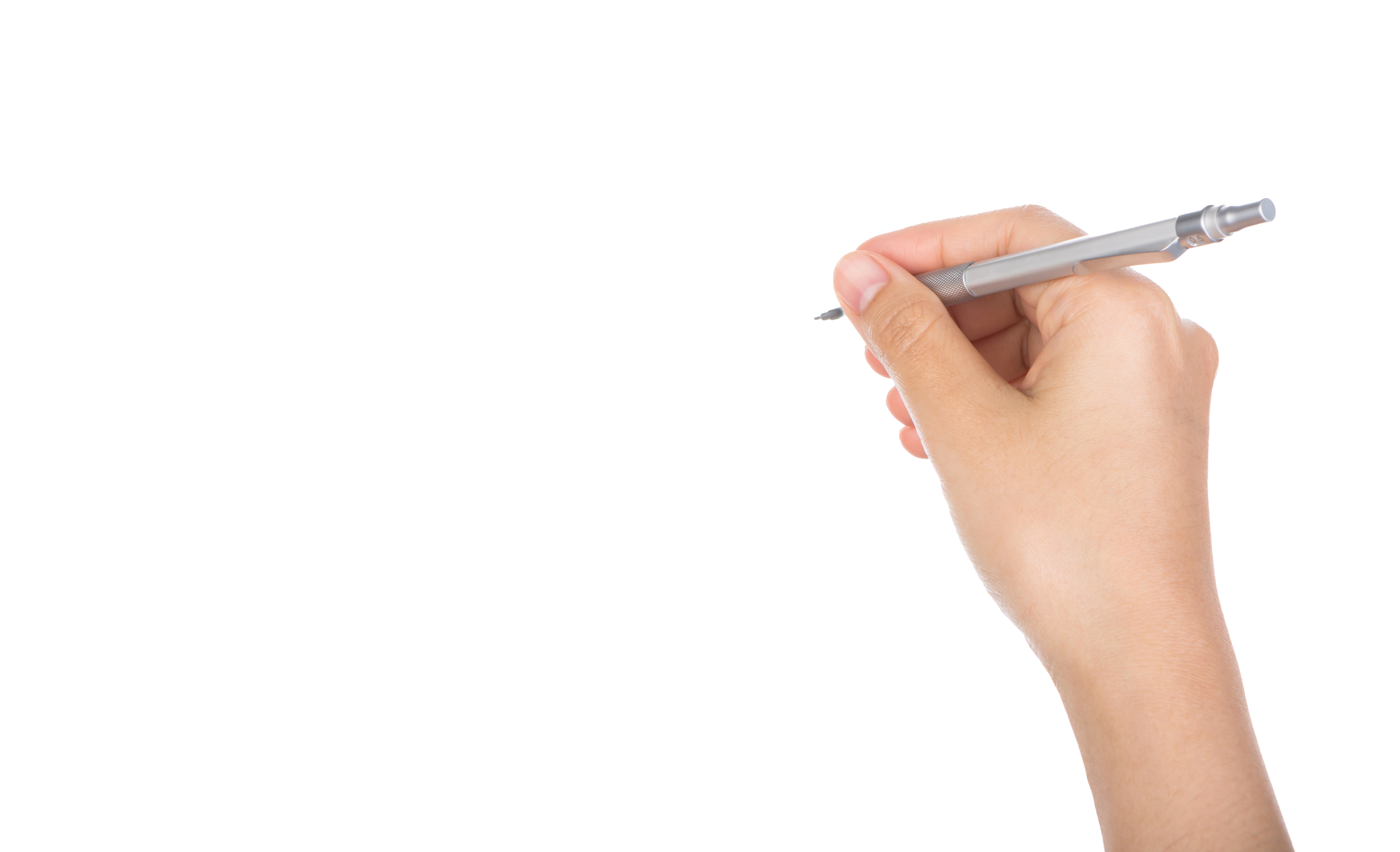 Balsu pieņemšanas termiņi
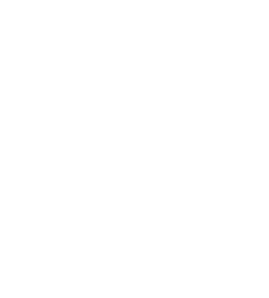 Pasta aploksnes tiks uzskatītas par derīgām, ja tās tiks saņemtas līdz balsu skaitīšanas sākumam – 2025. gada 7. jūnijam plkst. 20:00 pēc Latvijas laika.

Tāpēc vēlētājiem ieteicams nosūtīt savu balsi tūlīt pēc pieteikšanās pasta balsošanai un balsošanas materiālu saņemšanas.
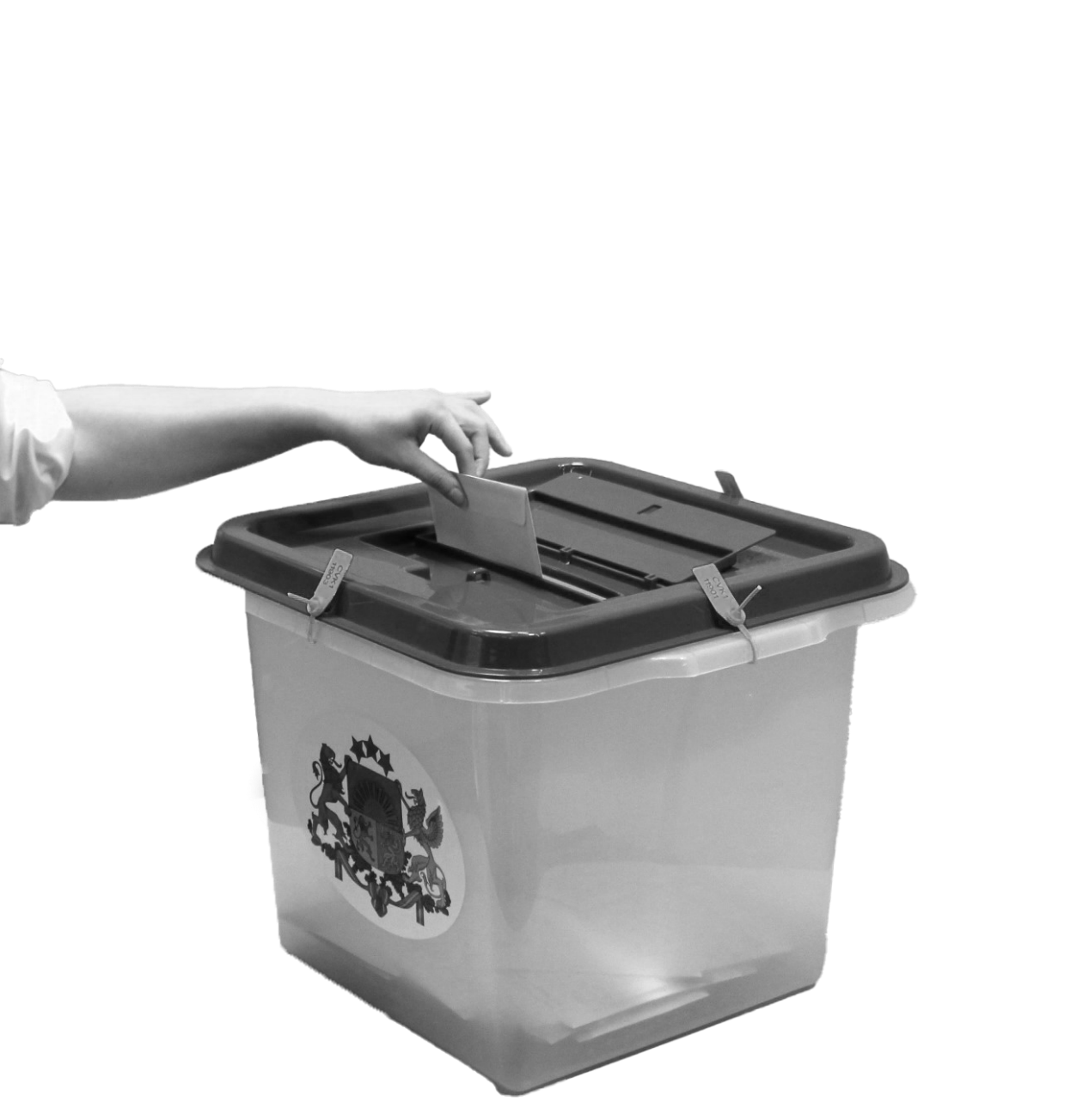 Atceraties!
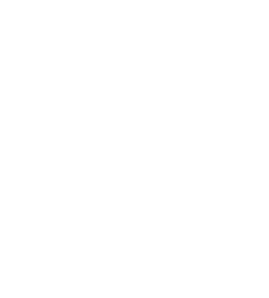 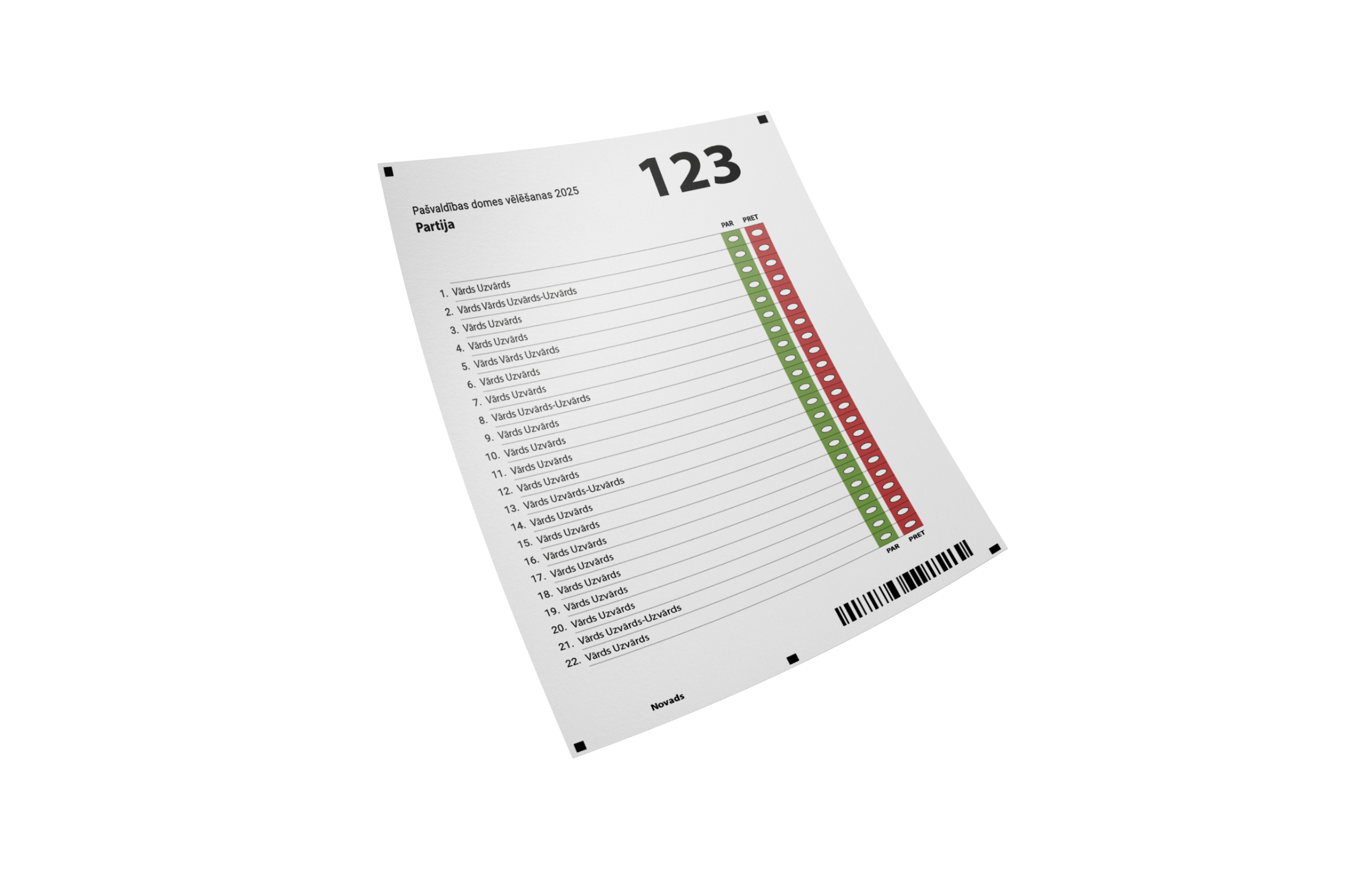 Ja jūs balsojat pa pastu, pārliecinieties, ka visa informācija ir pareiza, lai jūsu balss tiktu pieņemta.
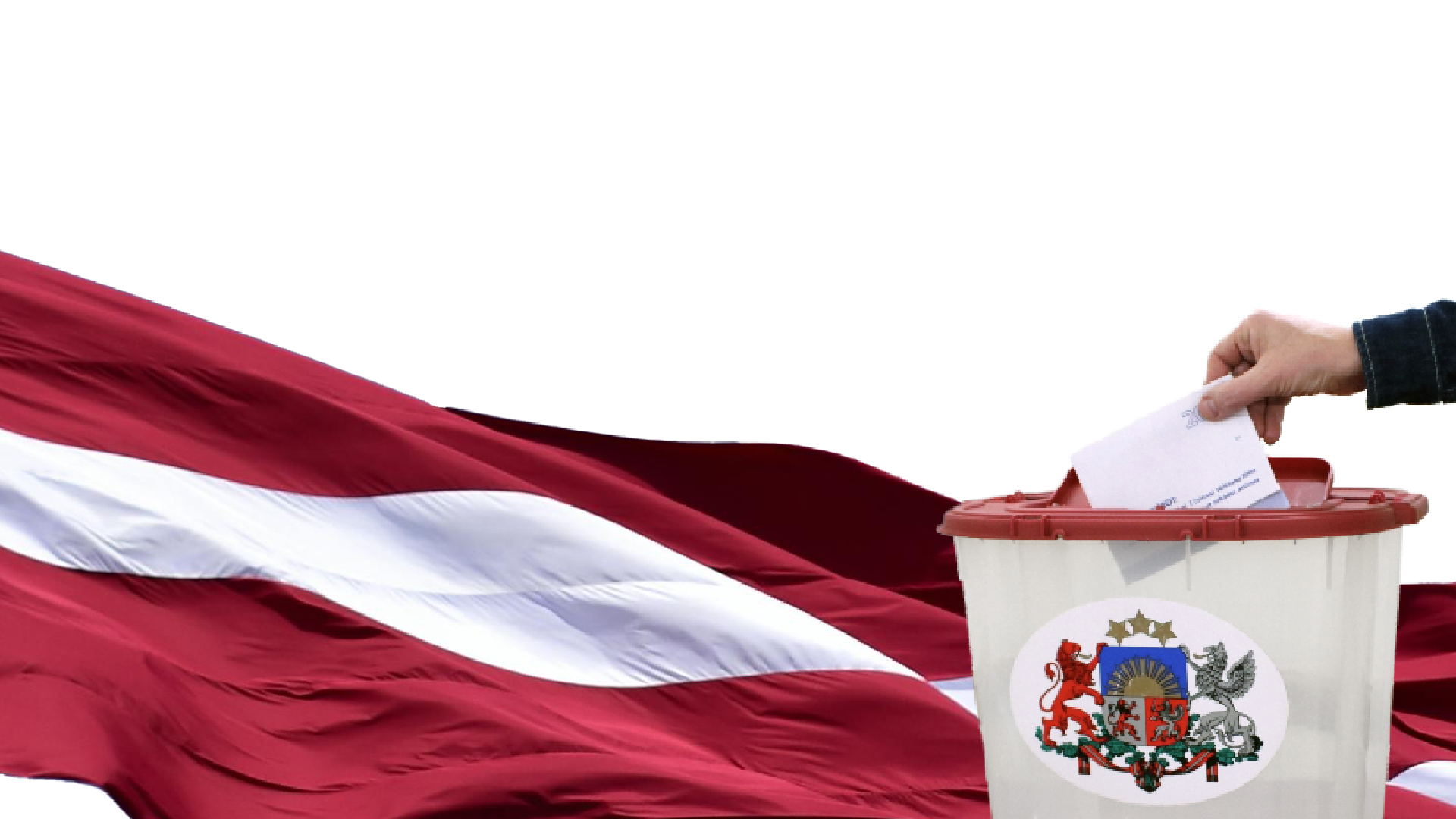 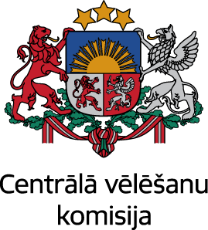 Paldies!
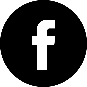 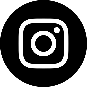 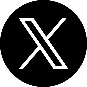